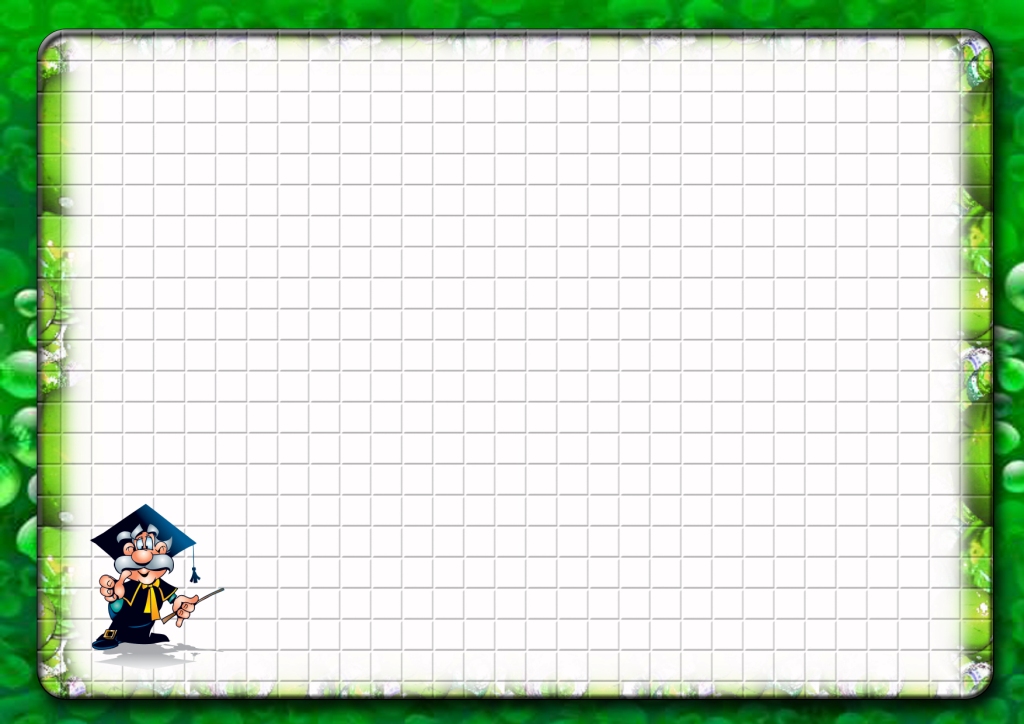 муниципальное казенное дошкольное образовательное учреждение – детский сад №10, г. Татарска
«Современные требования к выпускнику ДОО в условиях реализации ФГОС ДО»
Выполнила: Чибисова Л.В.
воспитатель
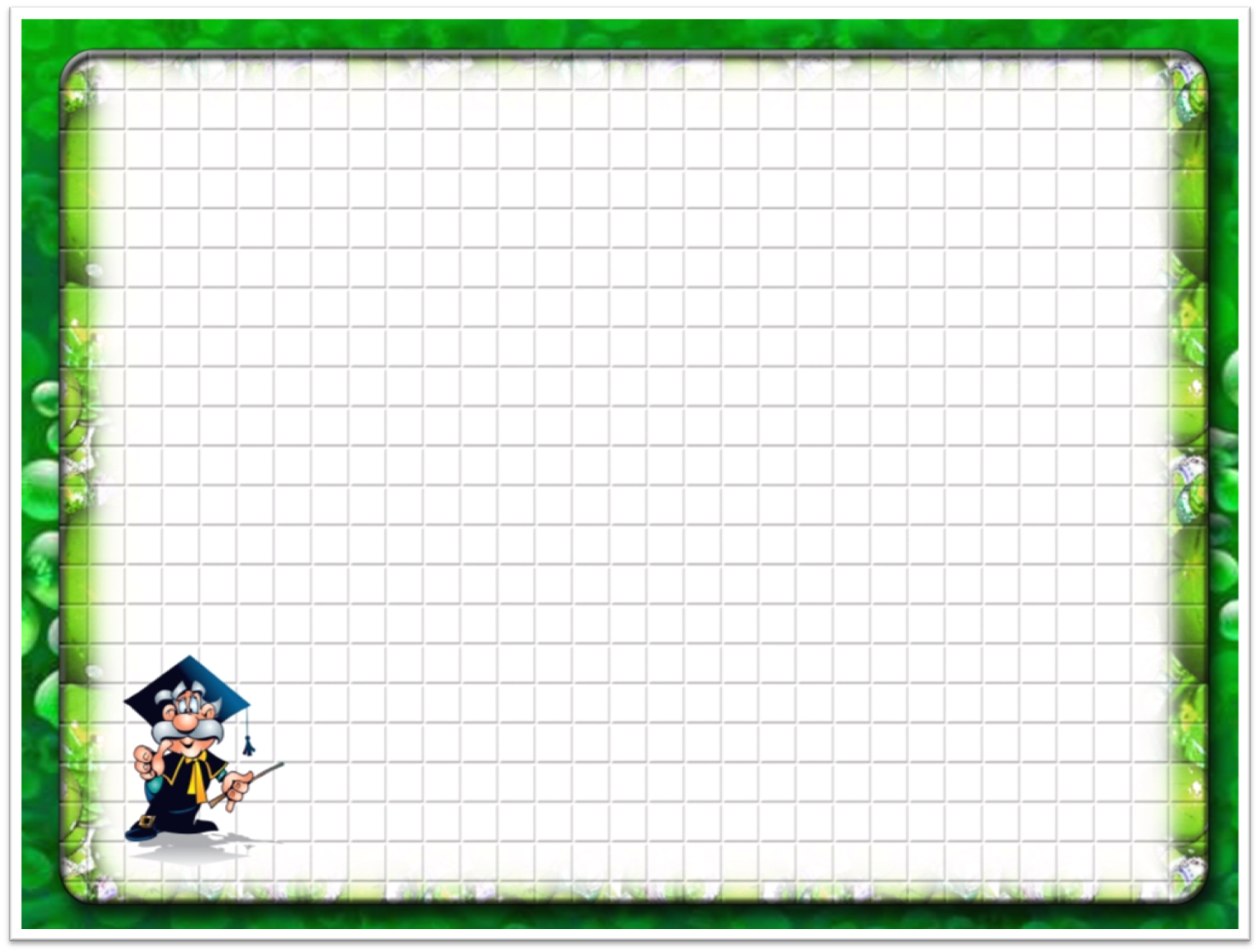 «Быть готовым к школе – не значит уметь читать, писать и считать.
Быть готовым к школе – значит быть готовым всему этому
научиться»
( Венгер Л.А.)
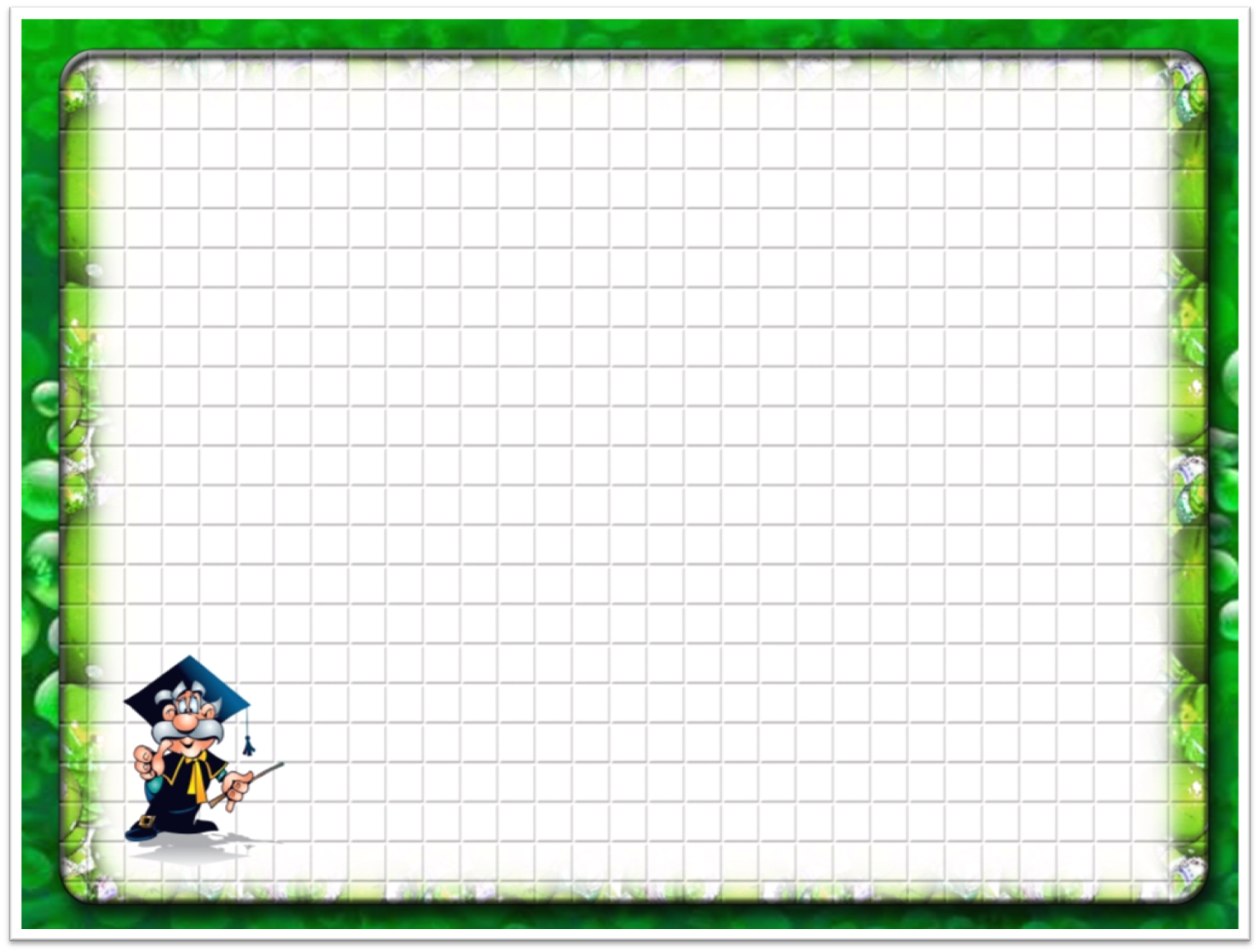 Модель выпускника - предполагаемый результат совместной деятельности детского сада и семьи, характеризующий их представления о наиболее важных качествах личности ребёнка, которыми должен обладать выпускник дошкольного образовательного учреждения.
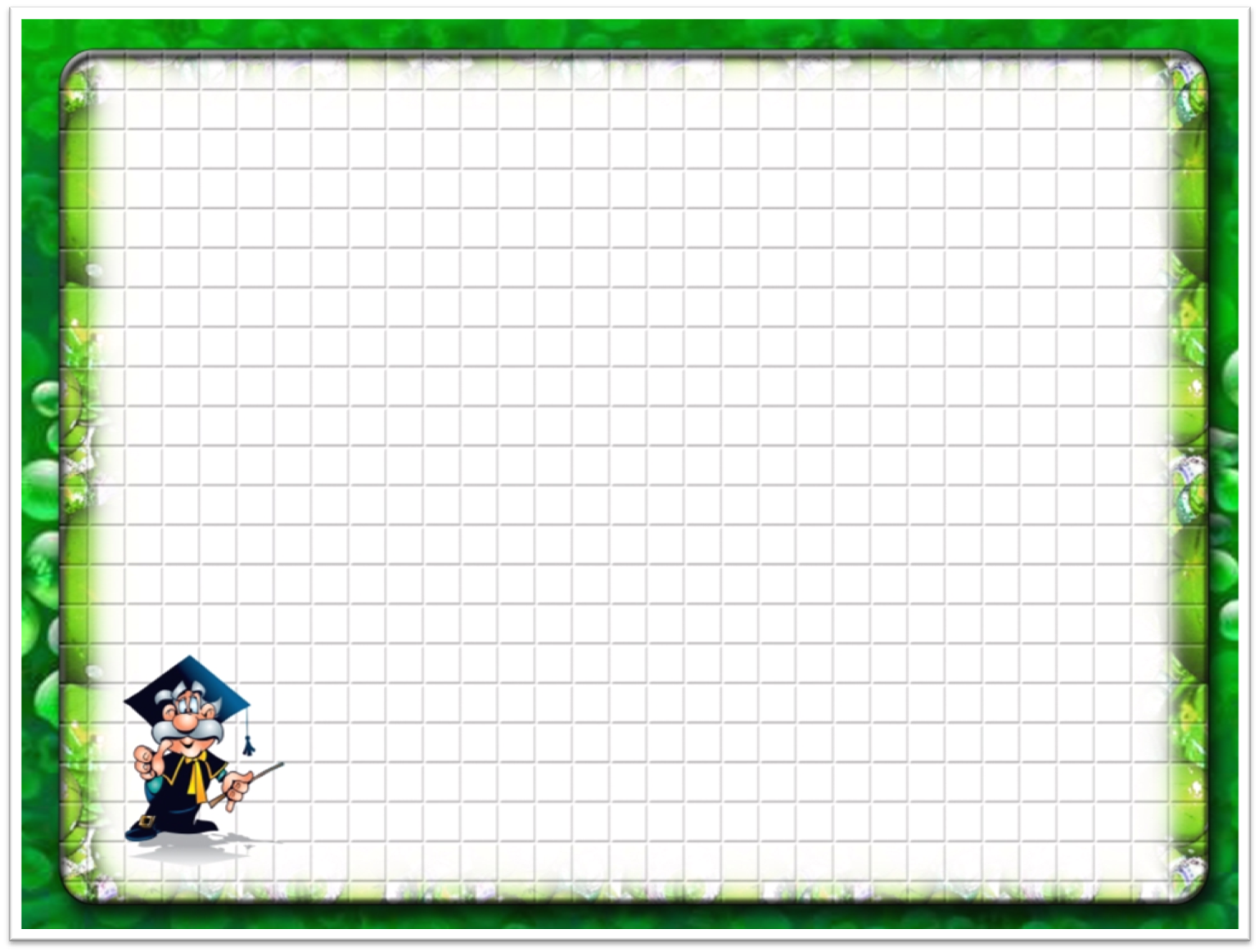 - во-первых, она выполняет интегрирующую роль по отношению к другим составляющим образам дошкольного учреждения, 
- во-вторых, является основой для разработки целевых ориентиров образовательного процесса, позволяющих максимально учитывать особенности окружающей среды, специфику учреждения, своеобразие педагогического коллектива;
- в-третьих, модель выпускника выступает в качестве основного критерия эффективности образовательного процесса, благодаря которому можно соотнести полученные результаты с мнением педагогов, медицинских работников ДОУ и родителей о желаемых результатах.
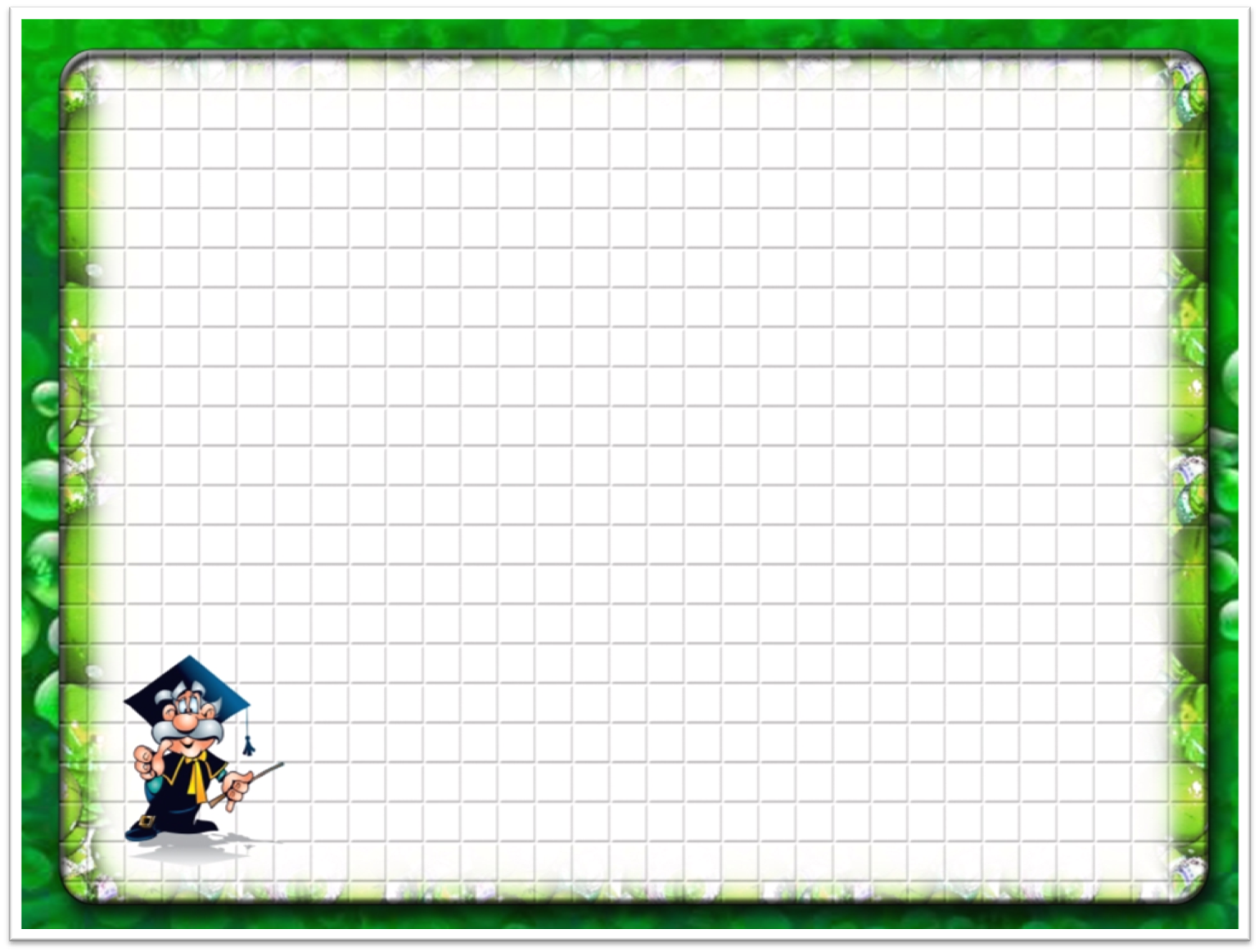 Преемственность — объективная необходимая связь между новым и старым в процессе развития. Непрерывность образования
понимается как обеспечение этой необходимой связи в процессе, как согласованность и перспективность всех компонентов системы (целей, задач, содержания, методов, средств, форм организации воспитания и
обучения) на каждой ступени образования.
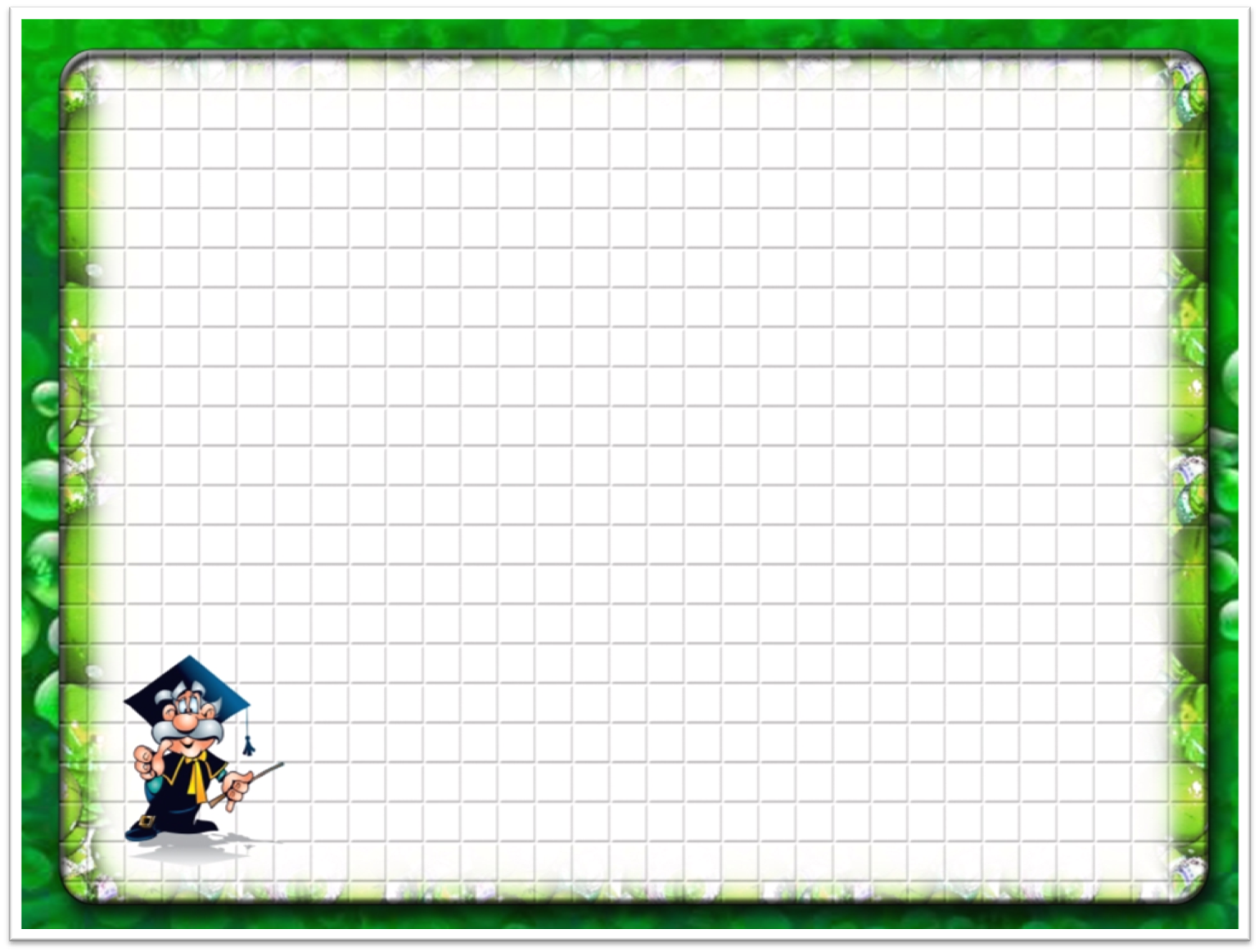 Задачи:
1. Объединить усилия учителей начальной школы и воспитателей детского сада на создание условий, для успешного обучения в первом классе.
2. Совершенствовать работу воспитателей по развитию у дошкольников интеллектуальных умений, необходимых для успешного обучения в начальной школе:
- разговорной речи и самостоятельного связного речевого высказывания;
- фонематического слуха;
- выполнение математических операций.
3. Направить усилия воспитателей на выработку у дошкольников самостоятельности, ответственности и активности выполнения заданий и поручений взрослых, навыков работы в парах, группах, умения следовать предложенному алгоритму действий.
4. Способствовать поддержке и развитию творческой инициативы и способностей дошкольников к творческой деятельности.
5. Учителю начальных классов изучить индивидуальные способности дошкольников и систему проведения учебных занятий воспитателями подготовительной группы детского сада.
6. Проводить совместные внеклассные мероприятия учащихся начальной школы и воспитанников детского сада для более успешной их адаптации в первом классе.
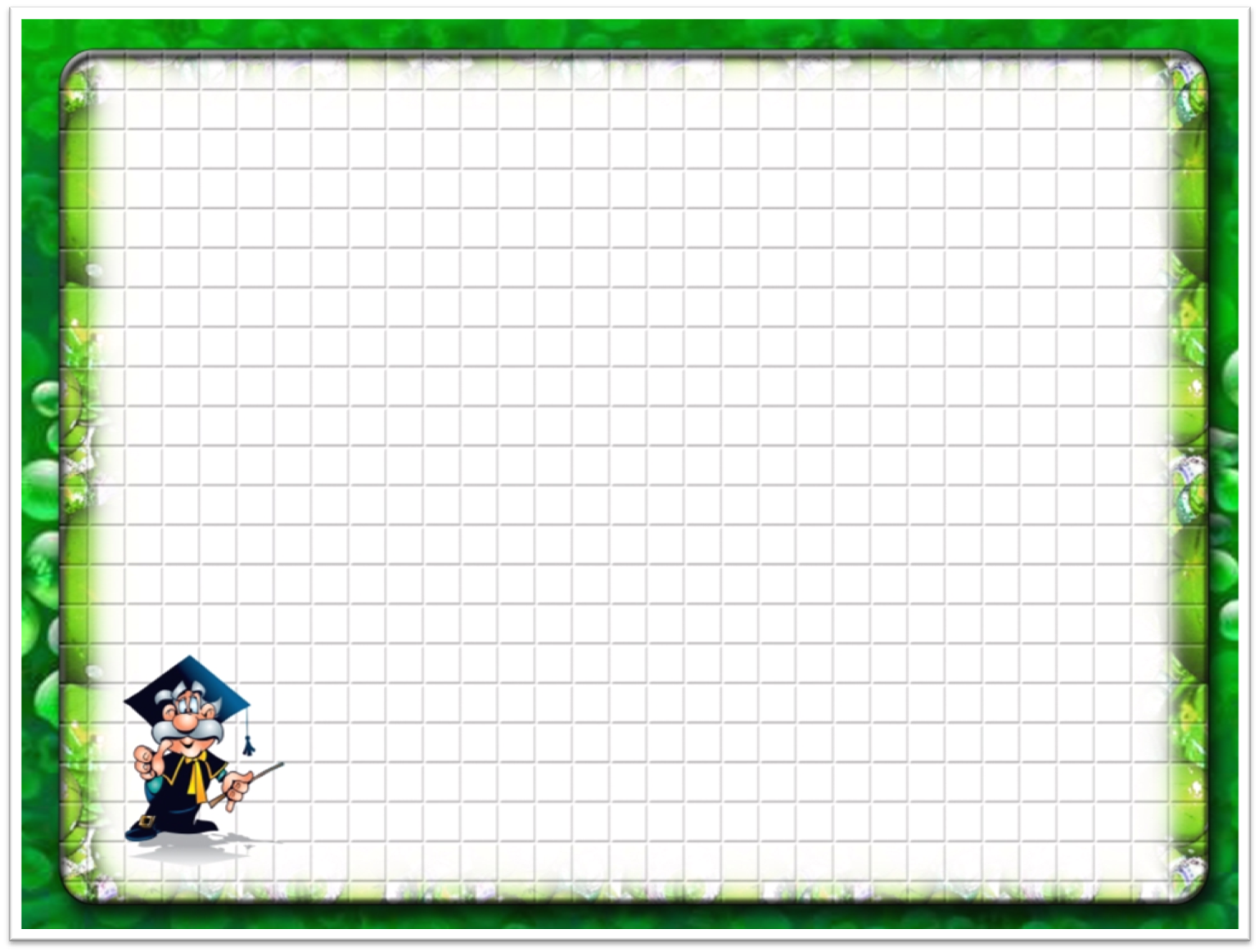 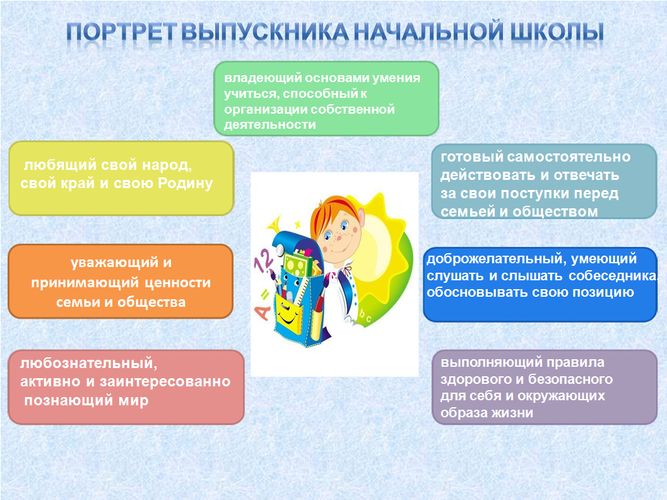 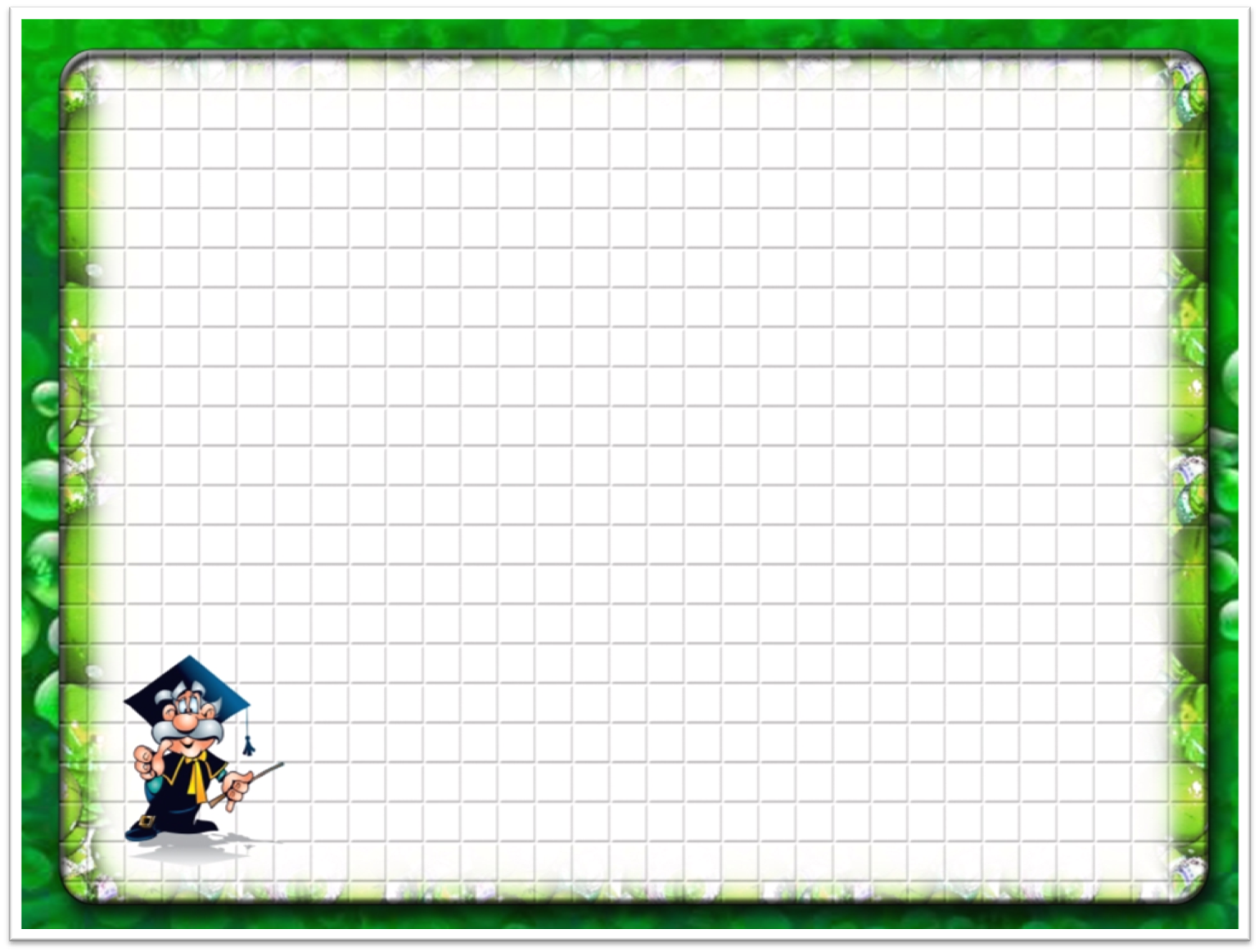 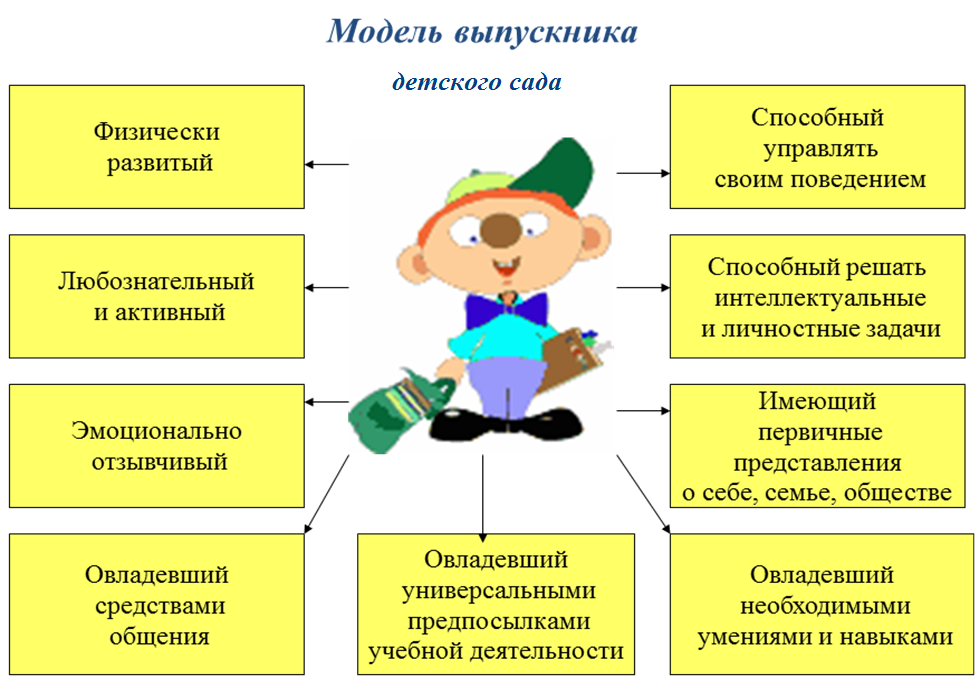 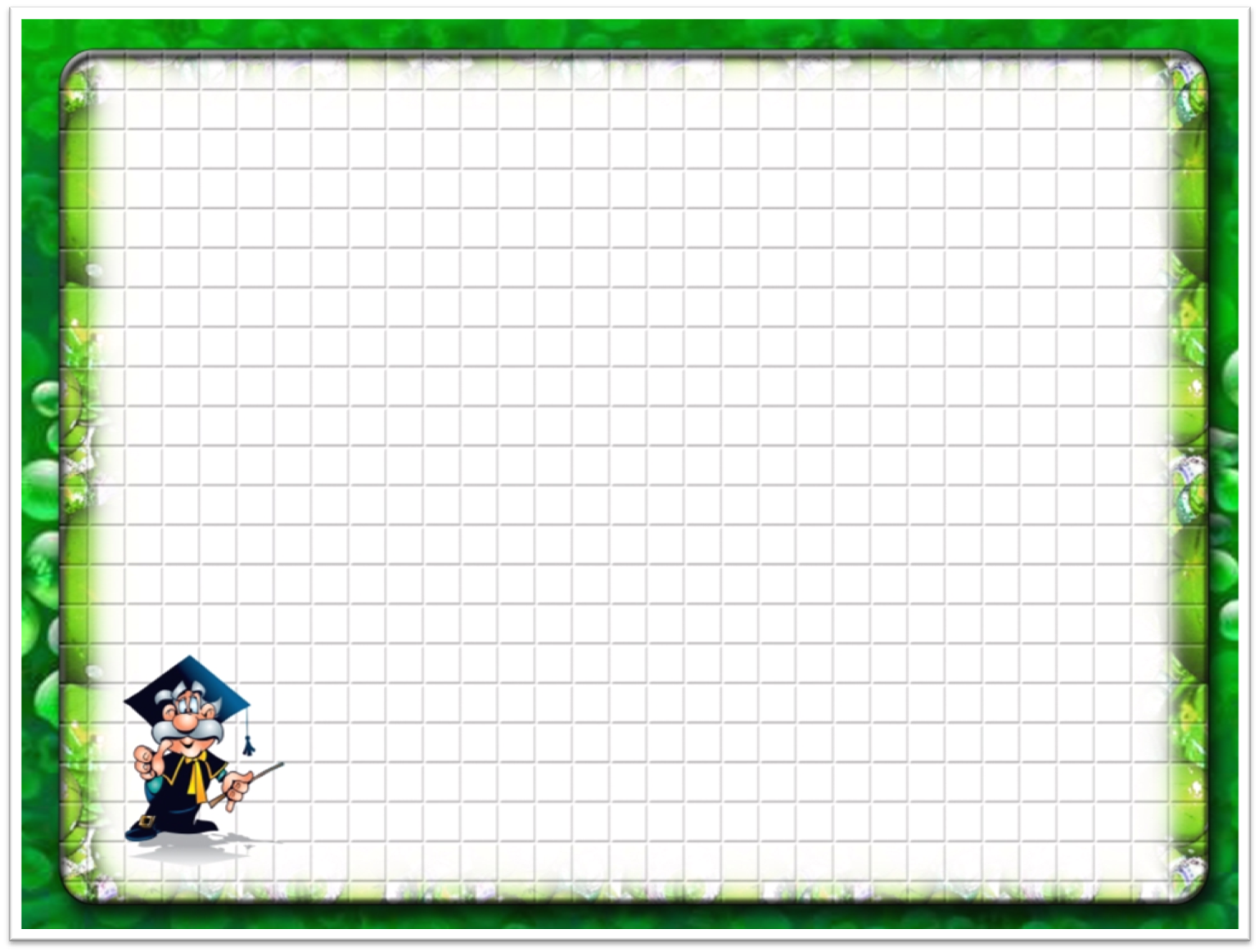 Универсальные учебные действия
-умение осуществлять действие по образцу и заданному правилу;
-умение сохранять заданную цель;
-умение находить ошибки и исправлять их;
-умение контролировать свою деятельность по результату;
-умение адекватно понимать оценку взрослого и сверстника.
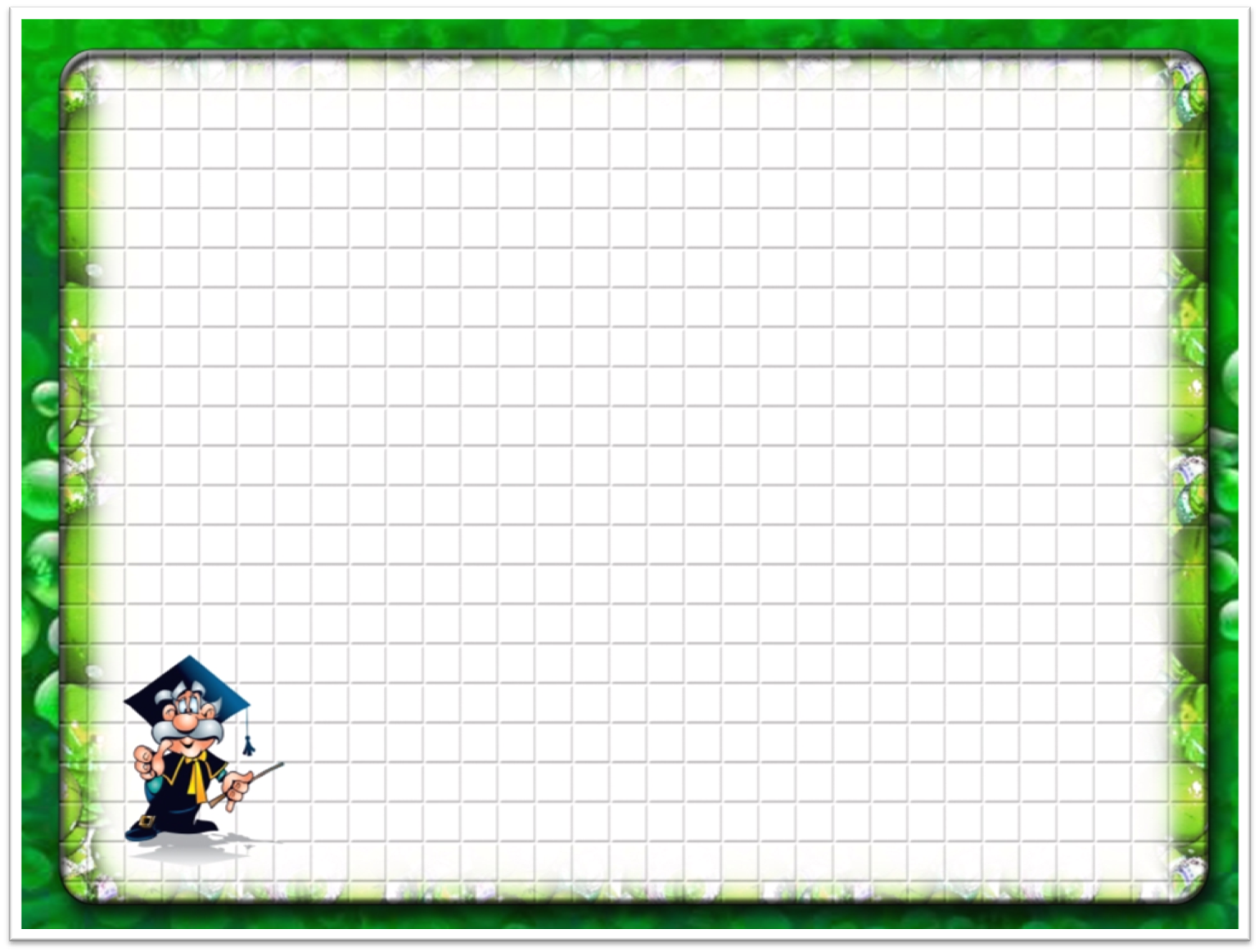 Компоненты для начала обучения:
-потребность ребенка в общении со взрослыми и сверстниками;
-владение речевыми умениями, определенными вербальными и невербальными средствами общения; 
-желательно эмоционально позитивное  отношение к  процессу сотрудничества; 
-ориентация на партнера по общению, 
-умение слушать собеседника.
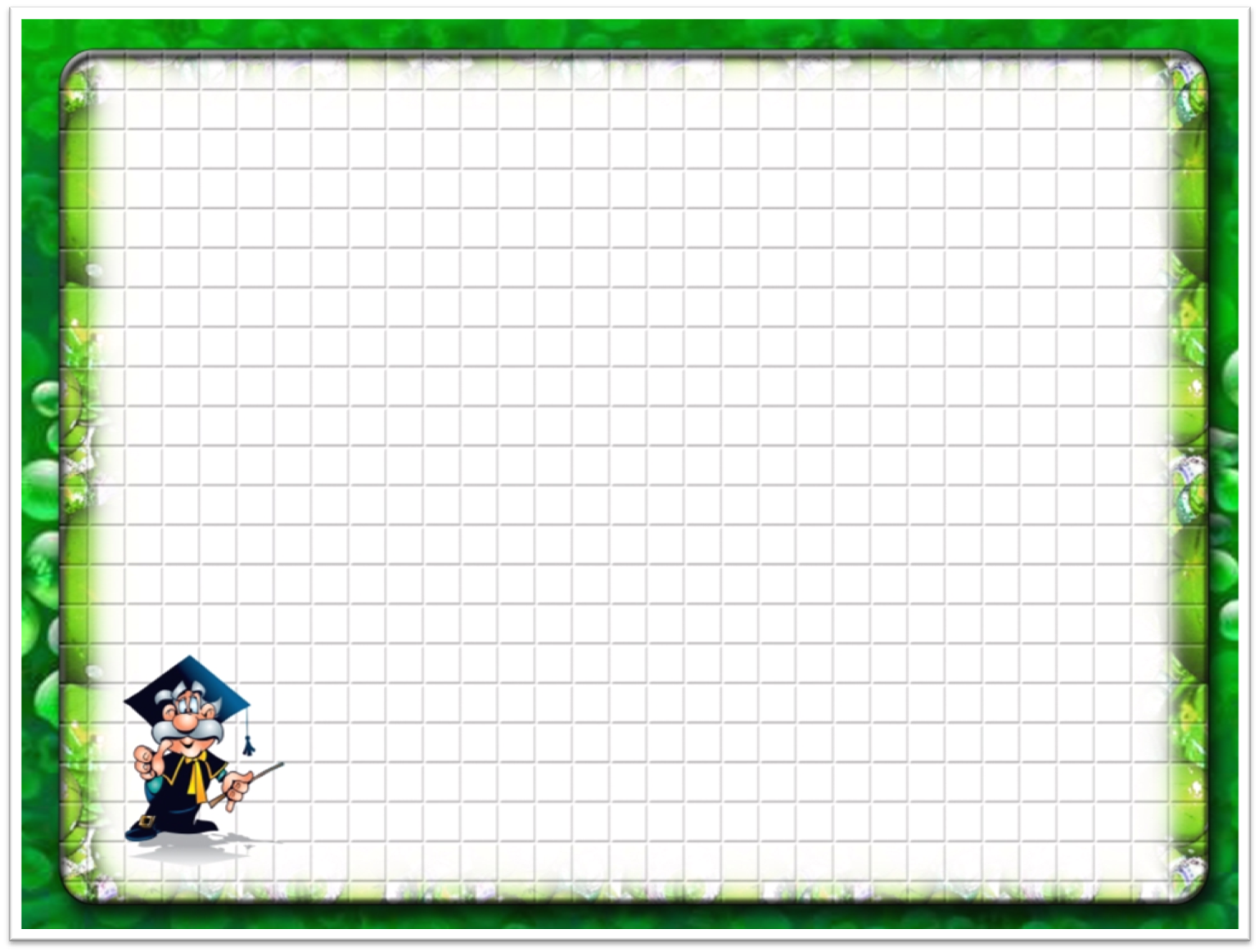 Выводы:
С введением ФГОС для детского сада и ФГОС для начальной школы  программы не должны противоречить друг другу. 
-  Введение ФГОС в дошкольном образовании призвано определенным образом стандартизировать содержание дошкольного образования для обеспечения ребенку равного старта, который позволит ему успешно обучаться в школе.
- Для того, чтобы подготовить ребенка к школе, нет необходимости подменять специфические «дошкольные» виды деятельности «школьными», то есть заранее приучать ребенка к урочной системе, развивать навыки письма, чтения и счета, нарушая тем самым естественный ход его развития.
- Понимание понятия «Готовность к школе» остаётся прежним: это не только некое состояние дошкольника, но и усилия всех участников образовательного процесса: детского сада, семьи и начальной школы.
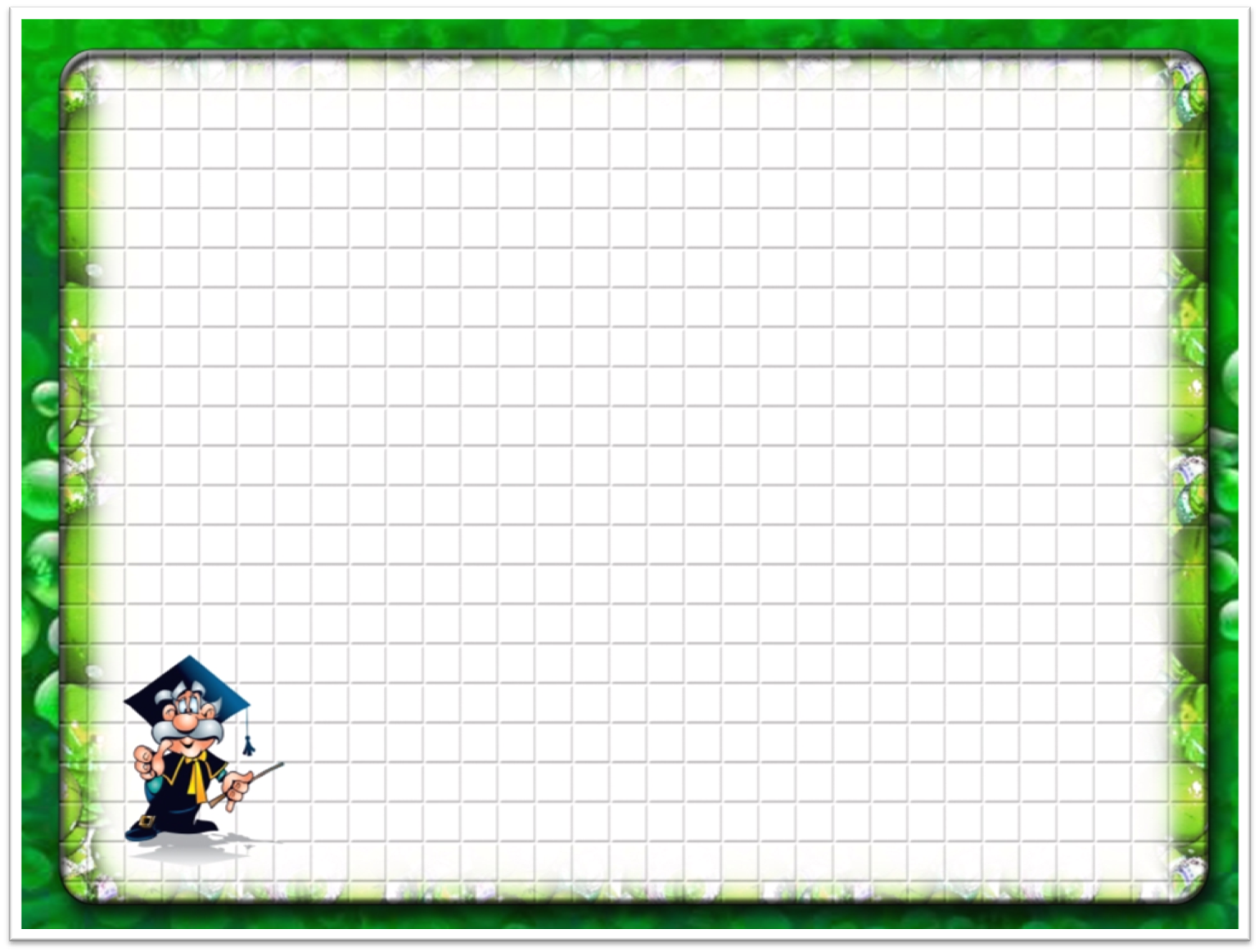 Спасибо 
за 
внимание!
МКдоу – детский сад № 10 г. Татарск